Centro de percussãoRevisão de Inércia Rotacional e Teorema dos eixos paralelos
Centro de percussão
Por favor assistam o vídeo sobre o assunto, onde mostro o comportamento de objetos que estão apoiados na extremidade de uma barra. Pode se observar que quando a força é feita numa das extremidades, o objeto de um lado cai. Quando a barra é atingida na outra extremidade, o objeto do lado contrário ao do primeiro, cai.
Isso nos mostra que deve de haver algum ponto da barra em que nenhum deles recebe impulso por parte da barra.
Vejam os seguintes desenhos onde COG é o centro de gravidade e o COP o centro de percussão
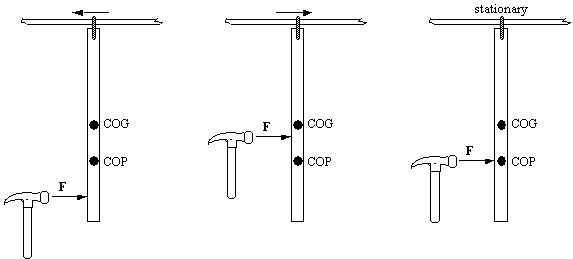 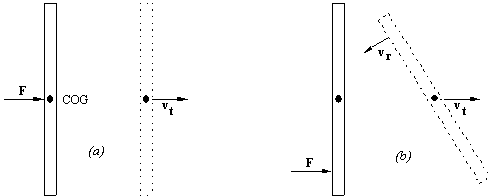 Um martelo deve ser construído de forma que o seu centro de percussão se localize na cabeça e o centro de
 rotação na empunhadura para que a força de impacto não produza reação normal na empunhadura
Voces podem testar com uma e pedimos uma cadeira ou a borda de uma mesa.
 
Segure a "vassoura" próximo à piaçaba (ou mesmo das modernas de cerdas de plástico, mas compridas), dê uma batida na cadeira (ou outro obstáculo rígido) com a ponta ponta do cabo.
 
Observe com a vassoura "treme" toda, a piaçaba trepida, o braço treme e a manga da camisa pula. O sistema todo vibra ... pois a pancada foi dada fora do centro de percussão. Vá dando pancadinhas a partir da extremidade do cabo da vassoura, indo para o CG. Altere também o local por onde segura a vassoura. Logo obterá um local (onde a vassoura bate contra a cadeira) onde a pancada é "seca", firme, nada trepida ... é o local do CP.
 
É um ponto importante dos corpos rígidos, é o local onde se pode bater com vontade sem que aja qualquer vibração. 

Outros exemplos?
No taco de basebol, na raquete de tênis esse ponto é primordial. Tacos de principiantes têm uma marca (X) para que o batedor tenha uma noção onde a bola deve atingir. Se a tacada ou batida é feita mais longe do CP, o bate ou raquete tenderá a escapar da mão, se o golpe for feito mais perto, a mão de quem segura o bate ou raquele irá impactar na mão, algumas vezes produzindo lesões no jogador.
 
Os martelos têm cabos com formato especial; há um rebaixo adequado onde ele deve ser empunhado. Pegando-se o martelo pelo local certo, o CP recai justamente onde ele bate no prego. A pancada é seca, o prego e martelo não oscilam. O prego não entorta. Marceneiros experientes colocam um prego na madeira com uma única pancada.
 
Quando a dona de casa empunha uma vassoura para a tarefa do dia a dia ela, coloca uma das mãos sobre o CP. Desse modo a vassoura desliza suave sobre o chão, sem trepidar. O mesmo acontece com o rodo. Se empunhado fora do CP, ele trepidará deixando marcas d'água consecutivas no chão, que é o que acontece quando empunhado por uma criança que não alcança colocar uma das mãos sobre o CP.
x
Problema 26, lista 2. (Tipler, Cap. 9 E 26) Uma barra homogênea, de massa M e comprimento L, pode girar, sem atrito, em torno de um eixo que passa por uma das suas extremidades e está na vertical, como mostra a figura ao lado. A barra é atingida por uma força F0, durante um pequeno intervalo de tempo t, num ponto à distância x do eixo. a) Mostre que a velocidade do centro de massa da barra, imediatamente depois do golpe é dada por v = 3F0 x t/2ML
b) Calcule a força exercida pelo eixo sobre a barra e mostre que esta força é nula quando x = 2L/3. (Obs: O ponto x = 2L/3 é o centro de percussão da barra).
a)Lembrando que:               e que                              , como F é perpendicular à barra, sen  = sen 90º = 1.
Entao:                  , por se tratar da distância do ponto de aplicação da força ao pino.
I de uma barra em relação ao eixo transversal que passa pela ponta é
 = , porque a barra parte do repouso, assim  é a velocidade angular imediatamente depois do golpe.
sabendo que
F0
Como queríamos demonstrar
x

Fp
x
P = -mg
O
b) Observando o diagrama de corpo livre e aplicando a 2ª lei de Newton,
(1)   Como a barra encontra-se sob um movimento circular,
na parte a) do problema foi obtida a velocidade 
imediatamente após a pancada da força externa, portanto
e
Fext
Ao analisar as projeções das forças da expressão (1), na direção x, temos:
substituindo x pelo valor dado no problema,
, observamos que se cancelam todos os fatores e
Portanto quando a distância do golpe ao eixo de rotação coincide com o centro de percussão da barra, 
a projeção x da força do pino na barra é nula.
é a aceleração centrípeta,
e como
A projeção y da soma das forças é:
dependerá desse valor de velocidade inicial a intensidade da projeção vertical da força do pino na barra, 
se essa velocidade for alta, a força vertical do pino na barra pode superar várias vezes o peso da mesma.
Problema 28, lista 2. 14. (Tipler, Cap. 9 E 34) Uma roda de vagão tem um diâmetro de 1 m e uma banda de rodagem, uniforme, de 8 kg. Cada um dos seis raios da roda tem a massa de 1,2 kg. Determinar o momento de inércia dessa roda em relação ao eixo de rotação.
O momento de inércia dessa roda será igual á soma da inércia rotacional de cada uma das componentes; neste caso um aro (banda de rodagem ) + 6 barras de 0,5 m c/u.
mas o raio da banda é igual á longitude de cada barra e o eixo de rotação passa pelo centro.
Assim:
y
b
r
a
dy
x
dx
Problema 29, lista 2. (Tipler, Cap. 9 E 36) Uma chapa retangular homogênea tem a massa m e os lados a e b. a) Mostre, por integração, que o momento de inércia da chapa em relação a um eixo perpendicular ao seu plano e que passa por um vértice é m(a2+b2)/3. b) Qual é o momento de inércia da chapa em torno de um eixo perpendicular ao seu plano que passa pelo seu centro de massa?
a) Consideram se tiras de massa dm, e lados dy e dx. Define-se uma densidade de área,
e neste caso, há duas variáveis de integração (x e y); sabendo que a 
distância de qualquer ponto à origem de coordenadas (vértice), r2=x2+y2.
Como:
b) O Centro de massa da chapa estará nas coordenadas (a/2;b/2). Este ponto está a uma distância r =
r2 = 1/4(a2+b2).
Ieixo arbitrário = Icm+MR2 Icm= Ieixo arbitrário- MR2.
Aplicando o teorema dos eixos paralelos